МБОУ «Петуховская средняя общеобразовательная школа №1»
Детская 
общественная  экологическая 
организация
«ДРУЗЬЯ ПРИРОДЫ»
Руководитель: А.В.Обозная
НАШ ДЕВИЗ
ЗНАТЬ,  УМЕТЬ, ХОТЕТЬ,                ДЕЙСТВОВАТЬ!
14.04.2017
2
Трудовой   десант
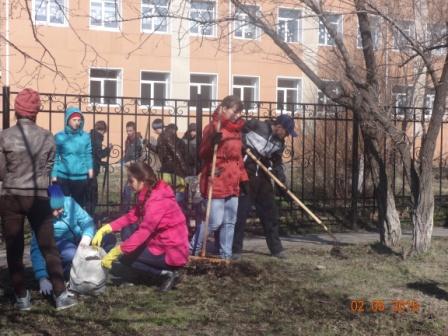 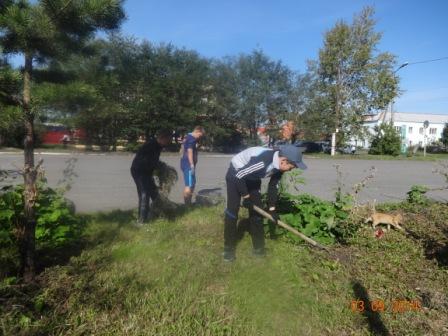 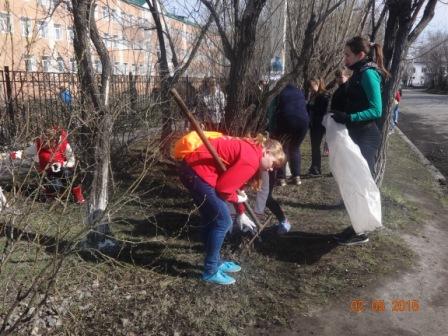 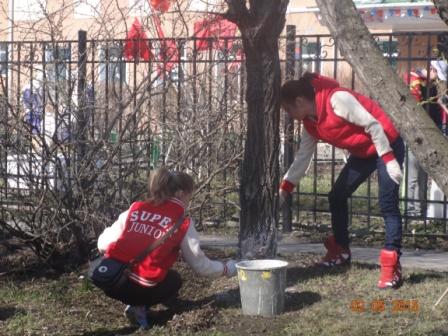 14.04.2017
3
Областной экологический форум «Журавлик»
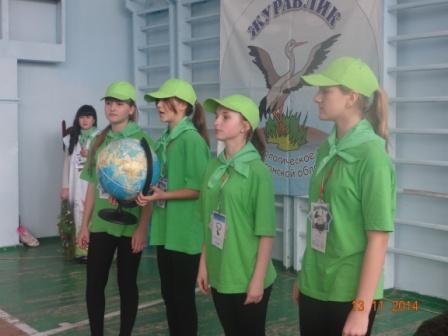 14.04.2017
4
Участие в акциях «Сирень победы», «Живи Лес»
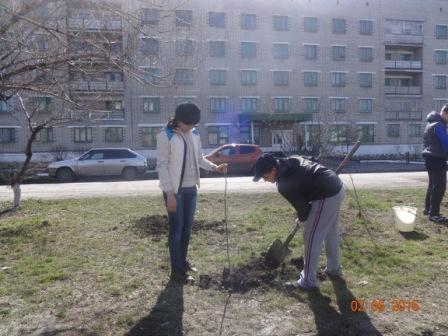 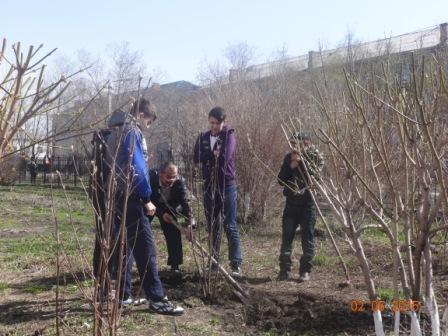 14.04.2017
5
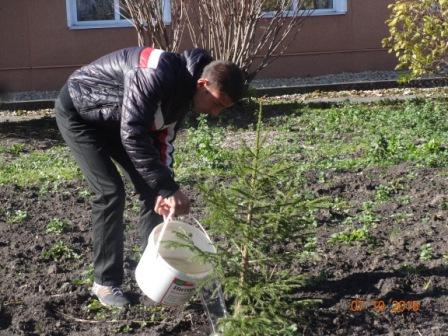 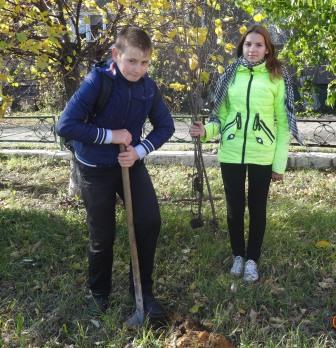 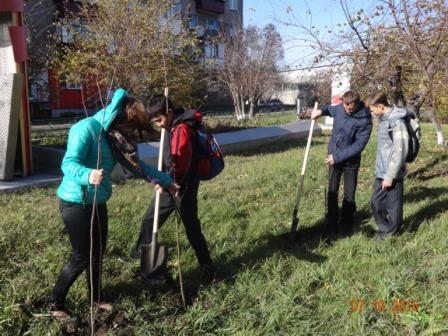 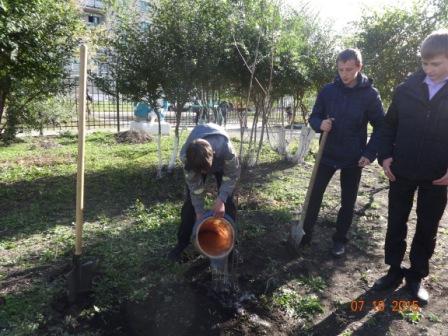